APRENDIZAJE DE SERVICIO | HOJA DE ACTIVIDADES
EJEMPLO DE CONTRATO
Yo, (nombre del estudiante), como miembro de la clase de (nombre de la materia y del educador), declaro por medio del presente mi compromiso con el proyecto de aprendizaje de servicio comunitario que va a llevar a cabo nuestra clase. Como miembro del equipo del proyecto, estoy de acuerdo con lo siguiente:
Llegar a clase a horario para poder aprovechar al máximo nuestro tiempo de trabajo en el proyecto.

Tratar el proyecto y todo el trabajo relacionado con seriedad.

Completar las tareas en tiempo y forma, de la mejor manera posible.

Cumplir con todos los compromisos del proyecto.

Continuar trabajando en el proyecto hasta que esté finalizado o hasta que el equipo acuerde que el trabajo está completo.
Firmado el
Fecha
Firma del estudiante
Firma del educador
Firma del testigo
© 2022 OVERCOMING OBSTACLES
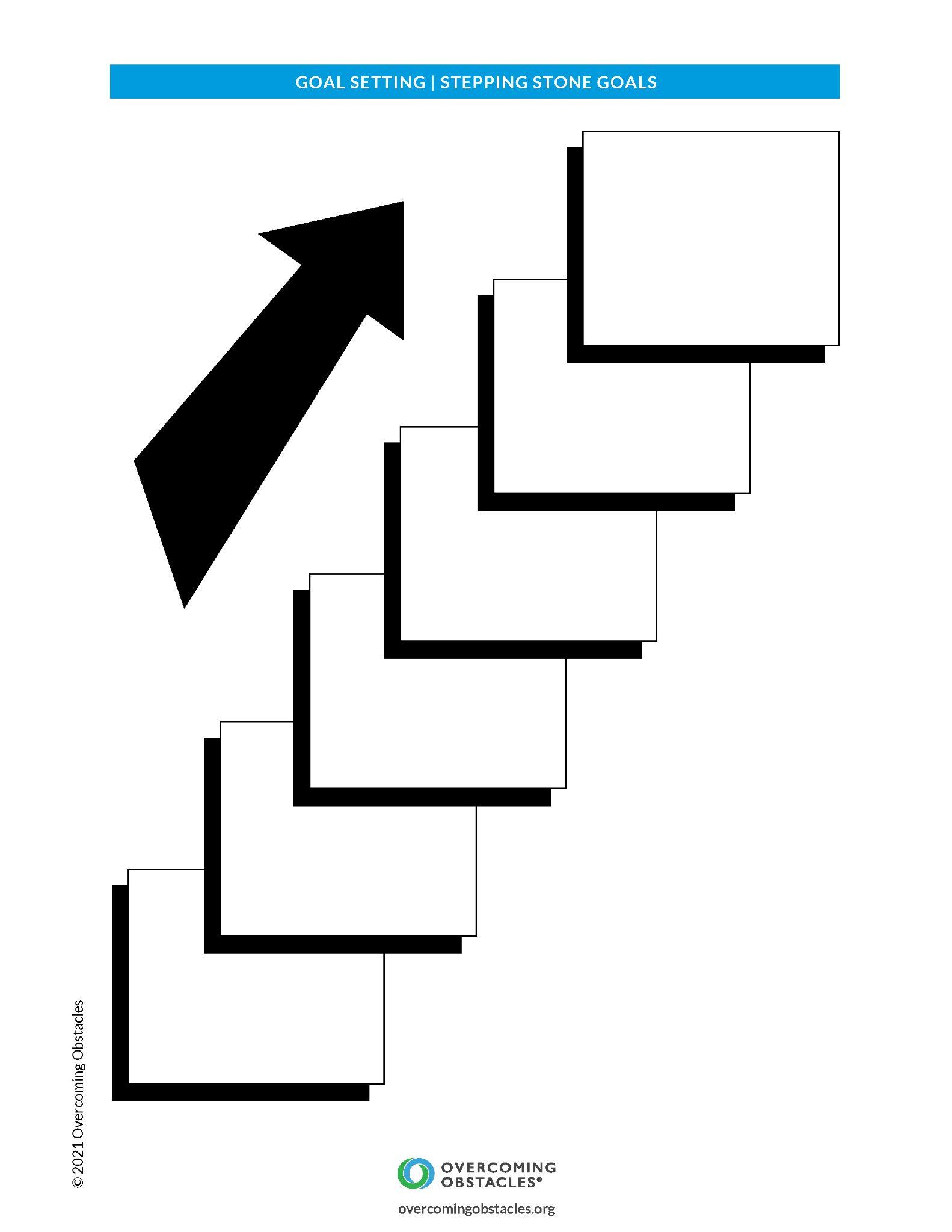